Αγροτική Λογιστική
Μέρος 3ο:Η αναλυτική λογιστική αγροτικών εκμεταλλεύσεων
1
Η θεωρία της οργανικότητας της αγροτικής εκμετάλλευσης
Δύο διαφορετικές θεωρίες για τη λογιστική αντιμετώπιση των αγροτικών εκμεταλλεύσεων:
Διαχωρισμός των δαπανών μεταξύ των διαφόρων κλάδων δραστηριότητας ή καλλιεργειών: Εξαιτίας της πολυκαλλιέργειας και της οργανικής σύνδεσης μεταξύ κάθε μίας επιμέρους δραστηριότητας των αγροτικών εκμεταλλεύσεων καθίσταται δύσκολος ο διαχωρισμός των δαπανών μεταξύ των διαφόρων κλάδων δραστηριότητας ή καλλιεργειών για τον καθορισμό του κόστους καθενός προϊόντος.
Το διαχωρισμό αυτό δεν παραδέχονται οι οπαδοί της “θεωρίας της οργανικότητας” της αγροτικής εκμετάλλευσης, οι οποίοι τη θεωρούν ως ένα αδιαίρετο σύνολο του οποίου πρέπει να αναζητείται και να διερευνάται η ολική αποδοτικότητα και όχι αυτή των επιμέρους κλάδων, άρα και το κόστος των παραγόμενων από τον καθένα προϊόντων.
2
Μεικτό και Καθαρό περιθώριο συνεισφοράς
Το μεικτό περιθώριο συνεισφοράς παρέχει ένα μέτρο μέτρησης της απόδοσης κάθε κλάδου της εκμετάλλευσης. 
Το Καθαρό περιθώριο συνεισφοράς γίνεται με τον καταλογισμό των σταθερών δαπανών στον κλάδο εκμετάλλευσης που ανήκουν υποβοηθώντας έτσι στα ακόλουθα:
α. υποδεικνύουν γιατί συμβαίνουν αυτά τα σταθερά κόστη, πού αυτά πρέπει να απορροφώνται και ποια είναι η πλέον οικονομική αξιοποίησή τους.
β. υποδεικνύουν πώς το συνολικό κέρδος της αγροτικής επιχείρησης διαμορφώνεται τελικά.
γ. παρέχουν τη βάση των υπολογισμών που απαιτούνται εάν εξετάζεται η εξάλειψη ή η μείωση ή επέκταση ενός ολόκληρου κλάδου εκμετάλλευσης
3
Συνοπτική εικόνα της μεθόδου μεικτού περιθωρίου συνεισφοράς για την οικονομική διερεύνηση αγροτικών εκμεταλλεύσεων
Η μέθοδος του μεικτού περιθωρίου συνεισφοράς δίνει έμφαση στη συνεισφορά που μπορεί να κάνει ο κάθε ένας κλάδος εκμετάλλευσης (δραστηριότητας) στην κάλυψη των σταθερών δαπανών. 
Όσο μεγαλύτερα περιθώρια συνεισφοράς συσσωρεύονται για την κάλυψη των σταθερών δαπανών τόσο πιο πολύ κέρδος είναι εφικτό.
4
3.3 Κόστος - Κοστολόγηση Αγροτικών προϊόντων
Σκοπός της λογιστικής αγροτικού κόστους είναι:
 να μας γνωρίσει το κόστος της παραγωγής των διαφόρων προϊόντων που καλλιεργήθηκαν (σιτάρι, ελιά, λάδι) ή των ζώων που εκτρέφονται (γάλα, μαλλί, κρέας) 
καθώς και το κόστος - αποτέλεσμα των καλλιεργητικών πράξεων (χρήση λιπασμάτων, μηχανών κλπ.)
5
Δυσκολίες της λογιστικής αγροτικού κόστους
Δυσκολίες της λογιστικής αγροτικού κόστους είναι:
α. ορισμένες δαπάνες τρέχοντος έτους αφορούν αποτελέσματα που κλιμακώνονται σε περισσότερα του ενός τρέχοντος έτους. Πρέπει λοιπόν να κατανεμηθούν στα χρόνια όπου παράγουν τα αντίστοιχα αποτελέσματα. Τέτοιες περιπτώσεις είναι:
η ανανέωση φυτείας π.χ. μπανανιών
η χρησιμοποίηση λιπασμάτων βραδείας ενέργειας (Το λίπασμα που επιτρέπει την αποδέσμευση των συστατικών του και τη διάθεσή τους στα φυτά με βραδείς ρυθμούς, μειώνοντας τον κίνδυνο απωλειών (π.χ. λόγω έκπλυσης) της διαθέσιμης για τα φυτά ποσότητας)
η εισαγωγή καλλιεργειών μακροχρόνιας απόδοσης π.χ. τριφύλλι
β. η εκμετάλλευση περιλαμβάνει πολλές πράξεις εσωεπιχειρησιακές ενδομεταβιβαστικής φύσεως που δεν επιφέρουν χρηματικές πληρωμές ή εισπράξεις όπως π.χ. διάθεση σανού για τα ζώα του κτήματος από την ιδιοπαραγωγή του ή σπόρων προέλευσης του ίδιου κτήματος. Η κοστολόγηση-τιμολόγηση αυτών των πράξεων είναι δυσχερής.
6
Δυσκολίες της λογιστικής αγροτικού κόστους συνέχεια
γ. Υπάρχουν ζώα που μπορεί να δίνουν εργασία και υποπροϊόντα (γάλα, μαλλί, κόπρος) πριν πωληθούν για το κρέας τους που αποτελεί συχνά τον τελικό σκοπό της εκτροφής. Η κοστολογική παρακολούθησή τους είναι συνήθως δύσκολη
δ. Ο εργάτης της υπαίθρου κατά κανόνα τρέφεται ή και κατοικεί εντός του αγροκτήματος. Η αμοιβή του (κόστος εργασίας) περιλαμβάνει λοιπόν και παροχές σε είδη εκτός από το μισθό ή το ημερομίσθιο που λαμβάνει σε χρήμα. 
ε. Σε κάποιες περιπτώσεις το ενοίκιο της γης ή και ορισμένων παραγωγικών μέσων καταβάλλεται σε είδος που πρέπει να κοστολογηθεί
στ. ο αριθμός των εργαζομένων σε μια γεωργική εκμετάλλευση δεν είναι συνήθως σταθερός. Ποικίλλει ανάλογα με τις εποχιακές ανάγκες. Συχνά όμως την εποχή των μεγάλων αναγκών π.χ. κατά τον αλωνισμό ο γεωργός δανείζεται πρόσθετο προσωπικό από άλλη γειτονική εκμετάλλευση αλλά αναλαμβάνει την υποχρέωση να ανταποδώσει αυτή την εργασία με τη σειρά του. Αυτό συμβαίνει επίσης με τα μηχανήματα π.χ. τις αλωνιστικές μηχανές και με την εργασία ζώων. Πώς λοιπόν να κοστολογηθεί η παροχή ή αποδοχή τέτοιων υπηρεσιών;
7
Δυσκολίες της λογιστικής αγροτικού κόστους συνέχεια
ζ) Στις μικρές γεωργικές επιχειρήσεις, όπου την εργασία εκτελεί ο γεωργός βοηθούμενος από την οικογένειά του, δεν υπάρχει συνήθως κανένα μέλος της οικογένειας ικανό να κρατήσει λογιστικά βιβλία. Επίσης αποκλείεται η δυνατότητα πληρωμής λογιστή που συνιστά πάγια δαπάνη. Πολύ πιο αδύνατο είναι επομένως η τήρηση κάποιου συστήματος κοστολογικής λογιστικής. 
η) Στα ανωτέρω πρέπει να προσθέσουμε και τη δυσχέρεια της διακύμανσης της αγοραστικής αξίας του χρήματος και κυρίως την υποτίμηση του εθνικού μας νομίσματος που μπορεί να στρεβλώσει τους απαιτούμενους υπολογισμούς σε τρεχούμενες τιμές.
8
Αγροτικό κόστος και κοστολόγηση
Το αγροτικό κόστος περιλαμβάνει τις κάθε φύσης και μορφής χρηματικές ή μη θυσίες που πραγματοποιούνται για την απόκτηση κάποιου προϊόντος μέχρι την πώληση, κατανάλωση ή αναπαραγωγική χρησιμοποίησή του. 
Η κοστολόγηση πραγματεύεται τον προσδιορισμό του κόστους παραγωγής και διάθεσης των αγροτικών προϊόντων.
9
Χρησιμότητα κοστολόγησης στην αγροτική οικονομία
κάνει ευκολότερη την επιλογή των αποδοτικότερων μεθόδων παραγωγής όπως π.χ. για τον καθορισμό του αριθμού των αρδεύσεων των διαφόρων αρδευόμενων καλλιεργειών, του αριθμού των αρότρων για όργωμα, της ποσότητας των παρεχόμενων λιπασμάτων, της συγκομιδής των διαφόρων προϊόντων με μηχανήματα ή με το χέρι, της διατήρησης μοσχιδίων με σκοπό την αντικατάσταση των απομακρυνόμενων λόγω ηλικίας ή θανάτου αγελάδων ή της αγοράς αγελάδων ήδη έτοιμων για απόδοση κοκ. 
Επίσης η κοστολόγηση δίνει τα στοιχεία για να επιλεγούν τα κατάλληλα αγροτικά μηχανήματα όπως π.χ. σκαπτικά, σύστημα άρδευσης κτλ.
Η κοστολόγηση διευκολύνει τον προσδιορισμό εκείνου του μεγέθους που είναι ευνοϊκότερο από άποψη παραγωγικής δραστηριότητας για μία αγροτική εκμετάλλευση.
10
Χρησιμότητα κοστολόγησης στην αγροτική οικονομία
4. Επιτρέπει να εξακριβώνεται κατά πόσο το συνολικό κόστος εμπίπτει μέσα στα πλαίσια των τιμών της αγοράς και μέχρι ποιο όριο ώστε να δράσει ανάλογα ο επικεφαλής της αγροτικής εκμετάλλευσης
5. Από την πλευρά του κράτους η γνώση του κόστους των αγροτικών προϊόντων διασφαλίζει ότι οι τιμές ασφαλείας που καθορίζονται από τις κρατικές υπηρεσίες είναι δίκαιες και επαρκείς και έτσι μπορεί να επιτευχθεί η ικανοποίηση των απαιτήσεων των παραγωγών ή αντίθετα ο περιορισμός τους.
11
Τα στοιχεία του κόστους των αγροτικών προιόντων
Διακρίνουμε δύο βασικές κατηγορίες αγροτικών προϊόντων:
Προϊόντα φυτικής παραγωγής
Προϊόντα κτηνοτροφικής παραγωγής

Οι αγροτικές δαπάνες διακρίνονται σε ενεργητικές και παθητικές:
12
Ενεργητικές δαπάνες
Ενεργητικές δαπάνες καλούνται εκείνες που αν και είναι δαπάνες, αποτελούν εισόδημα άλλου κλάδου ή του ίδιου του καλλιεργητή (ιδιοκατανάλωση – ιδιοχρησιμοποίηση). Κατ' αυτόν τον τρόπο δεν επιφέρουν κάποια επιβάρυνση στην αγροτική εκμετάλλευση στο σύνολό της. Στην κατηγορία αυτή περιλαμβάνονται:
η εργασία τόσο του καλλιεργητή όσο και των μελών της οικογένειάς του, γιατί αντί να έχει να πληρώσει ο γαιοκτήμονας τη δαπάνη για την πληρωμή για την πρόσληψη εξωτερικών εργατών, κάνουν τη δουλειά τα ίδια τα μέλη της οικογένειας
οι τόκοι των απασχολούμενων ιδίων κεφαλαίων (που θα μπορούσε να έπαιρνε αν είχε τα λεφτά στην τράπεζα αντί να τα έχει επενδύσει στην αγροτική του επιχείρηση), περιλαμβανομένου και του τόκου του κεφαλαίου που έχουμε επενδύσει στο έδαφος, τα οποία, ενώ αποτελούν στοιχεία κόστους των παραγόμενων προϊόντων αποτελούν συγχρόνως και στοιχεία εισοδήματος για τον καλλιεργητή. Παράλληλα η αξία των σπόρων, σανών, αχύρου, κόπρου που παράγεται από τα ζώα εκμετάλλευσης και λοιπών ιδιοπαραγώγων προιόντων, ενώ αποτελούν στοιχεία κόστους ενός κλάδου δραστηριότητας (γιατί αποτελούν δαπάνες για τα ζώα), συνιστούν συγχρόνως και στοιχεία εισοδήματος ενός άλλου (γιατί η πώλησή τους αποτελεί εισόδημα για τον αγρότη), περιλαμβανόμενα και αυτά στις ενεργητικές δαπάνες. 
Π.χ. παράγει τριφύλλι μια αγροτική εκμετάλλευση άρα ο ένας κλάδος της είναι η παραγωγή τριφυλλιού και ταυτόχρονα έχει έναν άλλο κλάδο εκμετάλλευσης που είναι εκτροφή χοίρων και χρησιμοποιεί το τριφύλλι που παράγει για να τους ταΐσει, άρα είναι δαπάνη ενεργητική το τριφύλλι, γιατί αποτελεί δαπάνη για τον ένα κλάδο εκμετάλλευσης αλλά εισόδημα για τον άλλο κλάδο εκμετάλλευσης της συγκεκριμένης αγροτικής επιχείρησης
13
Τα στοιχεία του κόστους των αγροτικών προιόντων
Παθητικές δαπάνες καλούνται εκείνες που αποτελούν στοιχεία του κόστους των παραγόμενων προϊόντων ενώ συγχρόνως συνιστούν πραγματικές επιβαρύνσεις (έξοδα) των προϊόντων και της εκμετάλλευσης στο σύνολό της. Τέτοιες δαπάνες είναι:
τα ημερομίσθια που καταβάλλονται στους τρίτους και οι μισθοί μόνιμου προσωπικού
η αξία της αγοραζόμενης κόπρου, των χημικών λιπασμάτων, των σπόρων,
τα ενοίκια που καταβάλλονται για αγρούς, για χρήση ξένων μηχανημάτων,
οι φόροι
οι αποσβέσεις
14
Τα στοιχεία του κόστους των αγροτικών προιόντων
Οι δαπάνες διακρίνονται περαιτέρω σε χρηματικές και μη χρηματικές. 
Χρηματικές: δαπάνες που καταβάλλει σε χρήμα ο επικεφαλής της εκμετάλλευσης όπως είναι ημερομίσθια τρίτων, αξία λιπασμάτων
Μη χρηματικές: ενώ περιλαμβάνονται στο κόστος παραγωγής δεν απαιτούν την άμεση καταβολή τους όπως π.χ. ημερομίσθια καλλιεργητή και των εργαζόμενων μελών της οικογένειας του
Οι παθητικές δαπάνες συμπίπτουν σχεδόν με τις χρηματικές, ενώ οι ενεργητικές δε συμπίπτουν με τις μη χρηματικές (εξαίρεση οι αποσβέσεις που είναι παθητικές αλλά μη χρηματικές)
15
Κατάταξη δαπανών
1.Δαπάνες εδάφους 
Ενοίκιο ιδιόκτητων εδαφών 
Ενοίκιο ξένων εδαφών
2. Δαπάνες εργασίας:
Αμοιβή οικογενειακής εργασίας 
Αμοιβή ξένης εργασία
16
Κατάταξη δαπανών
3.Δαπάνες κεφαλαίου:
 δαπάνες αναλωσίμων υλικών
 α. Σπόροι β. Λιπάσματα γ. Φάρμακα για καλλιέργειες δ. Φάρμακα για ζώα ε. Καύσιμα γεωργικών μηχανημάτων στ. Καύσιμα θέρμανσης θερμοκηπίων ζ. Λιπαντικά γεωργικών μηχανήματων η. Αγοραζόμενες ζωοτροφές
δαπάνες σταθερών/μόνιμων κεφαλαίων 
• α. Αποσβέσεις • β. Συντηρήσεις • γ. Ασφάλιστρα • δ. Τόκοι • Ιδίων κεφαλαίων • Ξένων κεφαλαίων • Αμοιβή ξένων μηχανημάτων • Εισφορές-Τέλη • Άλλες δαπάνες
17
Δαπάνες εδάφους
Προκύπτουν  από τη χρήση του συντελεστή έδαφος και χαρακτηρίζονται ως αμοιβή του εδάφους που ονομάζεται «ενοίκιο»
• Όταν το έδαφος ανήκει στην εκμετάλλευση τότε το ενοίκιο ονομάζεται «τεκμαρτό ενοίκιο». Το τεκμαρτό ενοίκιο δεν πληρώνεται, αλλά καταλογίζεται ως δαπάνη στις δαπάνες του κλάδου παραγωγής, που χρησιμοποιεί το έδαφος. 
• Όταν το έδαφος είναι ξένο, ενοικιαζόμενο τότε το ενοίκιο ονομάζεται «χρηματικό ή πληρωμένο ενοίκιο». Το ενοίκιο αυτό πληρώνεται, είναι χρηματική δαπάνη και καταλογίζεται ως δαπάνη στις δαπάνες του κλάδου παραγωγής, ο οποίος χρησιμοποιεί το έδαφος.
18
Δαπάνες εργασίας
Κατηγορίες εργασίας  & συνεπώς δαπανών εργασίας: 
• Με βάση ποιος την προσφέρει: ίδια ή Ξένη  
• Με βάση εάν είναι ανθρώπινη ή μηχανική εργασία, 
• Αν καταβάλλεται η όχι (τεκμαρτή ή χρηματική δαπάνη) 
• Με βάση τη χρονική διάρκεια (μόνιμη ή εποχιακή) 
• Με βάση τον τρόπο αμοιβές (ωριαία, ημερήσια, μηνιαία, κατ’ αποκοπή) 
Πολλές φορές για την ξένη εργασία υπάρχουν και πρόσθετες δαπάνες: ασφάλιση, σίτιση, μεταφορά
19
Δαπάνες μόνιμου/σταθερού κεφαλαίου
Αποσβέσεις των πάγιων περιουσιακών στοιχείων 
• Τόκοι μονίμου κεφαλαίου 
• Συντήρηση & επισκευές 
• Ασφάλιστρα πάγιων περιουσιακών στοιχείων 
Ασφάλιστρα πάγιων περιουσιακών στοιχείων : Τα ασφάλιστρα είναι σταθερές χρηματικές δαπάνες για ένα έτος. Καταλογίζονται στο περιουσιακό στοιχείο για το οποίο έγινε η δαπάνη. 
Συντήρηση και επισκευές 
• Χρηματικές δαπάνες και καταβάλλονται σε ετήσια βάση χωρίς κάθε φορά να είναι προκαθορισμένο το ποσό. Καθορίζεται κάθε φορά ώστε το περιουσιακό στοιχείο να είναι σε λειτουργική ετοιμότητα (όλο το έτος)
20
Δαπάνες μόνιμου κεφαλαίου - απόσβεση
Η απόσβεση ορίζεται ως η ετήσια απώλεια της αξίας ενός περιουσιακού στοιχείου λόγω της χρήσης η οποία συνεπάγεται φθορά, αχρήστευση, παλαιότητα και λειτουργική απαξίωση. Είναι μια επιχειρησιακή δαπάνη που μειώνει την αξία του περιουσιακού στοιχείου και συνεπώς και  το ετήσιο κέρδος της εκμετάλλευσης – επιχείρησης
Για να υπολογίσουμε σε ένα περιουσιακό στοιχείο απόσβεση θα πρέπει να έχει τα ακόλουθα χαρακτηριστικά: 
 Λειτουργική ζωή περισσότερη από ένα έτος. 
 Συγκεκριμένη λειτουργική ζωή και όχι απεριόριστη (π.χ. έδαφος). 
 Να χρησιμοποιείται στην επιχείρηση ώστε να θεωρείται επιχειρησιακή δαπάνη (π.χ. η μείωση της αξίας του προσωπικού αυτοκινήτου ή της κατοικίας δεν θεωρούνται επιχειρησιακές δαπάνες).
21
Μέθοδος απλής ή σταθερής απόσβεσης
Μια εύχρηστη μέθοδος η οποία δίνει την ίδια απόσβεση για κάθε πλήρες έτος της χρήσιμης ζωής του περιουσιακού στοιχείου. Η ετήσια απόσβεση μπορεί να υπολογιστεί με την εξίσωση: 
Ετήσια απόσβεση = (κόστος –υπολειμματική αξία) / χρήσιμη ζωή 
π.χ. η αγορά μιας μηχανής έχει κόστος 10.000 €, η υπολειμματική αξία ορίζεται 2000 € και η χρήσιμη ζωή 10 έτη. Χρησιμοποιώντας την εξίσωση, η ετήσια απόσβεση είναι: Ετήσια απόσβεση = (10.000 –2.000) / 10 = 800 €
22
Άσκηση : Κοστολόγηση ποικιλιών ενός προϊόντος                             (σελ. 198)
Ο καλλιεργητής κ. Β έχει φυτεύσει τρεις ποικιλίες από το είδος Α, για τις τρεις ποικιλίες γνωρίζουμε το χρόνο παραγωγής τους και το βαθμό δυσκολίας/δυσχέρειας παραγωγής τους:



Επιπρόσθετα:
23
Ζητούμενα
Να υπολογισθούν οι ισοδύναμες μονάδες
 Να υπολογισθεί η διαστολή του κόστους παραγωγής (Εργατικά + Γ.Β.Ε.)
 Να υπολογισθεί το κόστος παραγωγής κατά ποικιλία και μονάδα.
24
Διαστολή του κόστους παραγωγής και ισοδύναμες μονάδες
Επειδή δεν χρειάζονται όλες οι ποικιλίες τα ίδια εργατικά και τον ίδιο χρόνο παραγωγής, η διαστολή του κόστους παραγωγής γίνεται με βάση τη δυσχέρεια/δυσκολία παραγωγής που η κάθε ποικιλία παρουσιάζει. (αναλογία των δαπανών παραγωγής ως προς την κάθε ποικιλία ανάλογα με το συντελεστή δυσχέρειας που εμφανίζει) 
Προσδιορίζεται δηλαδή για κάθε ποικιλία ένας συντελεστής δυσχέρειας ο οποίος δείχνει την αναλογική δυσχέρεια ή σπανιότητα παραγωγής μεταξύ των ποικιλιών. 
Αφού καθοριστούν οι συντελεστές δυσχέρειας, οι ποσότητες παραγωγής κάθε ποικιλίας πολλαπλασιάζονται με τους αντίστοιχους συντελεστές. Με τον τρόπο αυτό μετατρέπονται οι ποσότητες σε «ισότιμες-ισοδύναμες», βάσει των οποίων και γίνεται ο μερισμός του κόστους παραγωγής.
25
Λύση
Ο υπολογισμός των ισοδύναμων μονάδων:
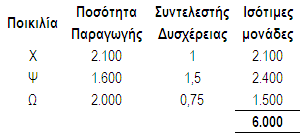 26
Η διαστολή του κόστους παραγωγής (αναλογία των δαπανών παραγωγής (Εργατικά + Γ.Β.Ε.) ως προς την κάθε ποικιλία ανάλογα με το συντελεστή δυσχέρειας που εμφανίζει)
27
Κόστος Παραγωγής ανά ποικιλία και μονάδα
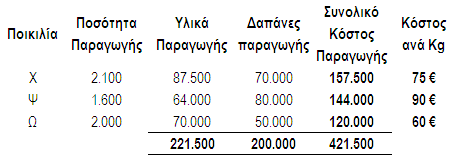 28